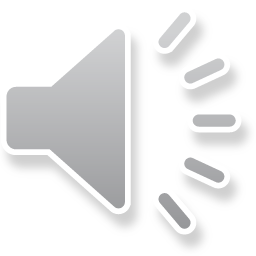 Lerneinheit: Ergonomie am Arbeitsplatz
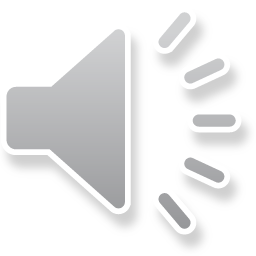 Ergonomie bedeutet, dass der Arbeitsplatz so gestaltet wird,
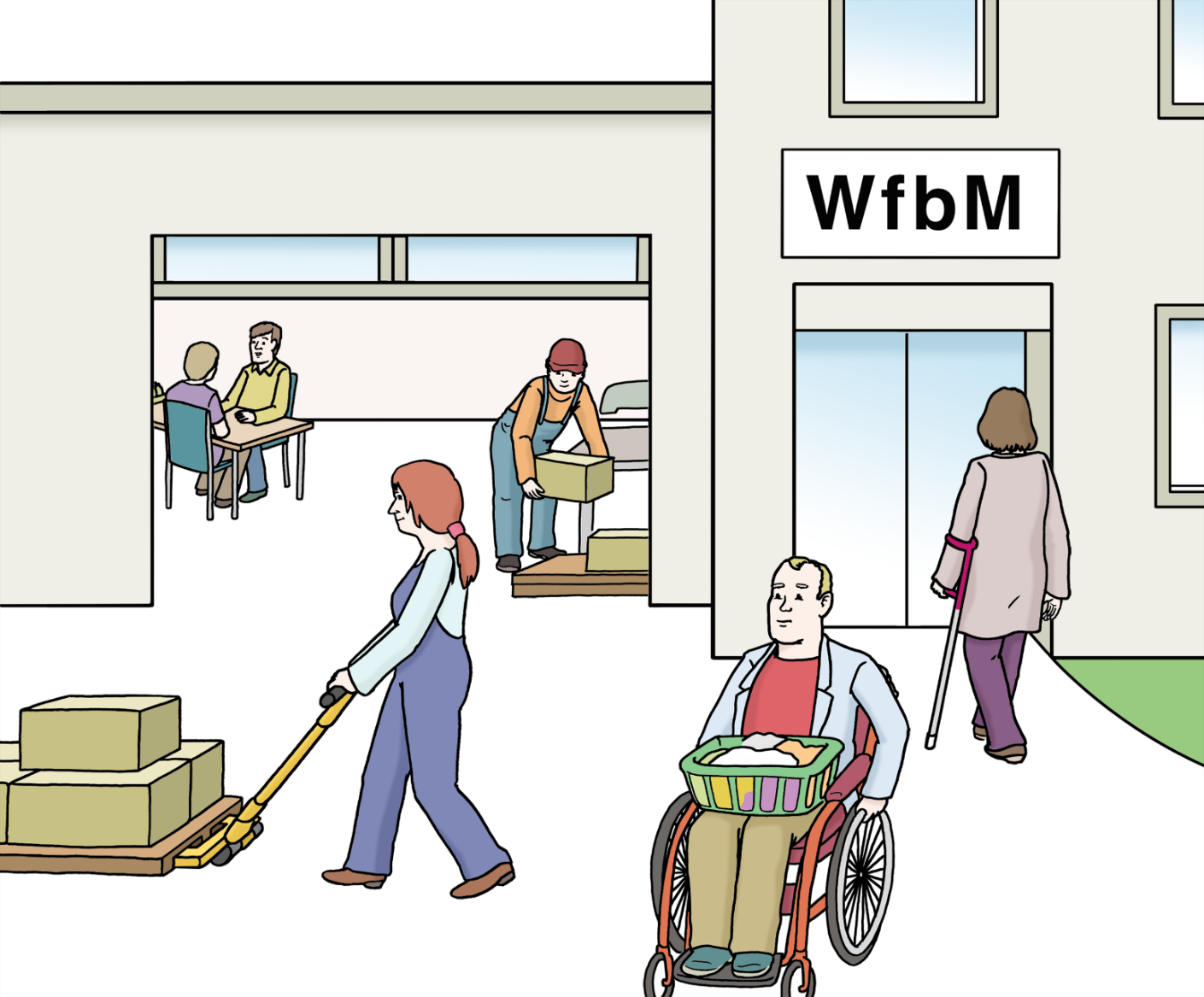 dass man gut arbeiten kann und keine gesundheitlichen Probleme bekommt.
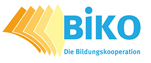 1
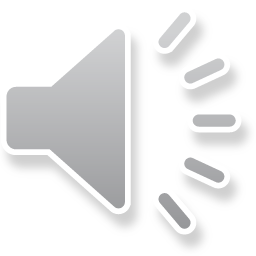 Die richtige Arbeitshaltung
Es ist sehr anstrengend
stundenlang zu sitzen,
sich viel zu bücken,
oder in der Hocke zu arbeiten.
Achtung !
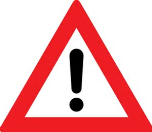 Der Körper wird müde oder es führt zu Verspannungen.
Es ist wichtig auf die Körperhaltung zu achten!
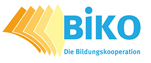 2
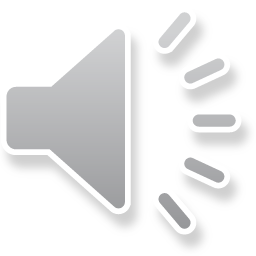 Stehen
Langes Stehen belastet die Wirbelsäule und die gesamte Muskulatur.
Besonders belastend ist das Stehen, wenn Arbeitsgeräte  bewegt oder Lasten gehoben werden müssen.
Beim Arbeiten sollte man aufrecht stehen oder sitzen.
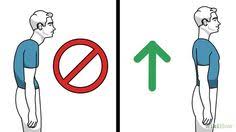 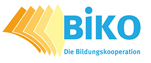 3
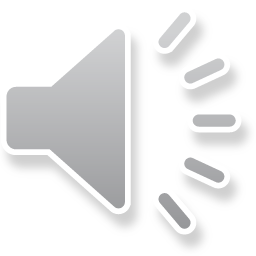 Angenehme und schonende Haltung beim
Stehen:
Aufrechte Haltung, gerader Rücken
Beide Füße gleichmäßig belasten
Oberarme sind locker, Schultern sind entspannt
Unterarme mind. im 90° Winkel halten
Sich ausreichend Fußraum verschaffen
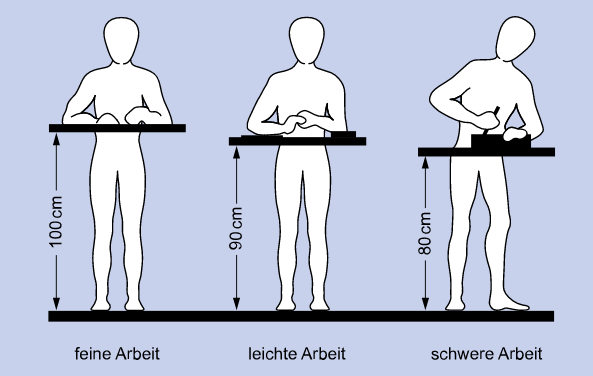 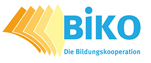 4
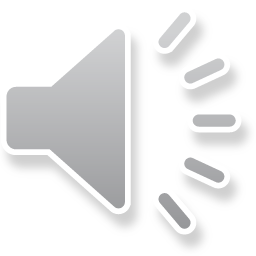 Bücken:
Bücken ist sehr anstrengend.
Längere Arbeit in gebückter Haltung, wie Sitzen oder Stehen führt auf Dauer zu Rückenschmerzen.
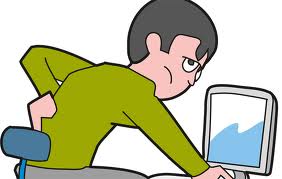 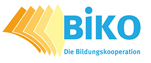 5
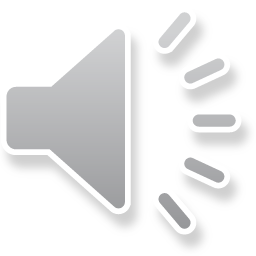 Bücken:
Bei Arbeiten in Bodennähe in die Hocke gehen!
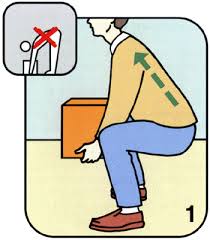 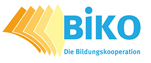 6
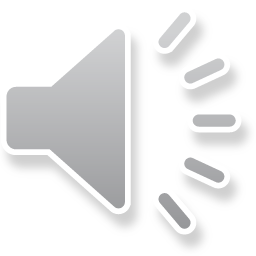 Heben und Tragen
Auch beim Heben und Tragen von Lasten muss man in die Hocke gehen!
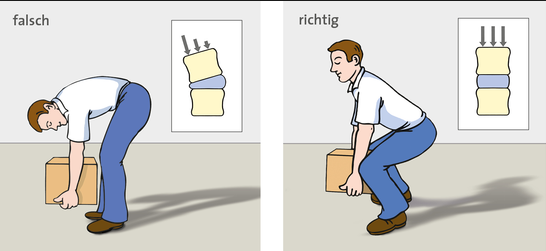 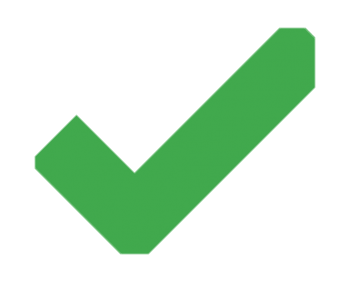 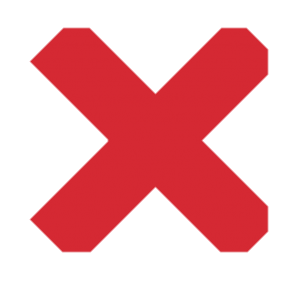 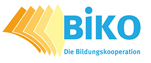 7
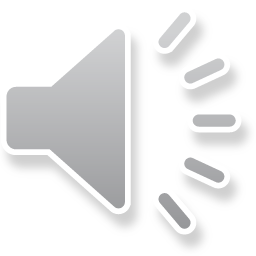 Beim Tragen sollte man den Körper gleichmäßig belasten.
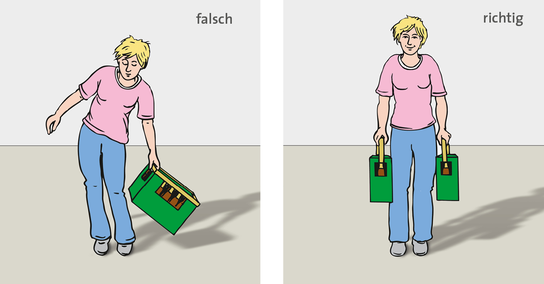 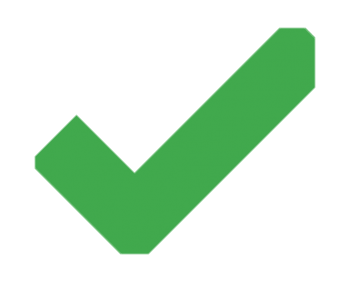 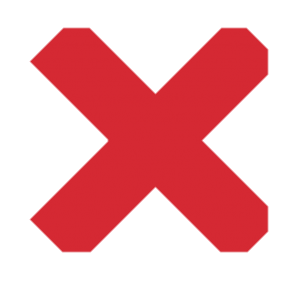 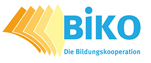 8
Die Gegenstände sollten möglichst dicht am Körper getragen werden, um die Arme zu entlasten.
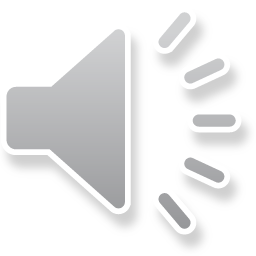 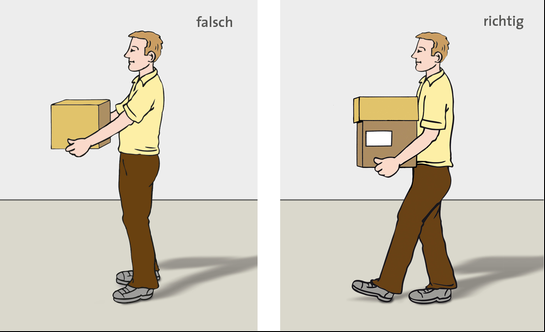 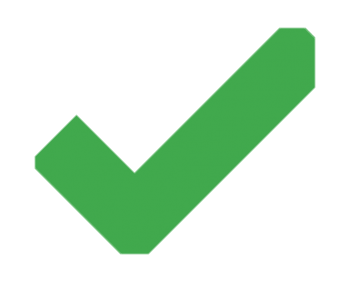 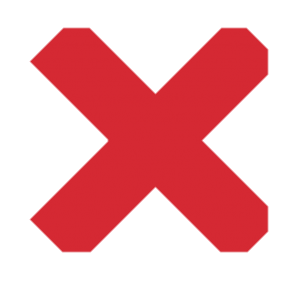 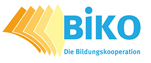 9
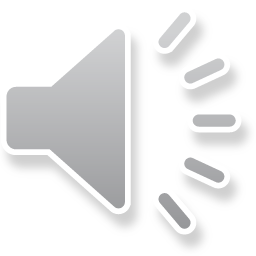 Tipp
Die Berufsgenossenschaft empfiehlt:
Nutzen Sie für schwere Lasten immer vorhandene Transportmittel z.B. Wagen, Hubwagen, oder Rollwagen.
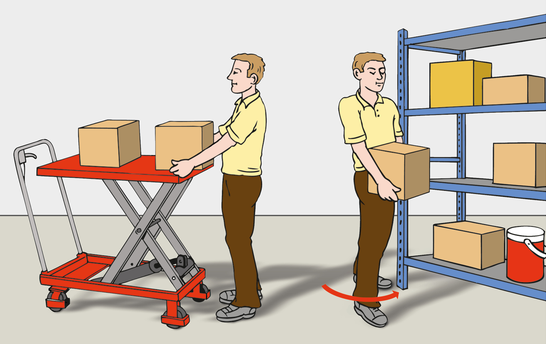 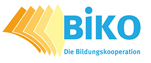 10
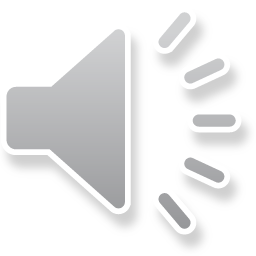 Lassen Sie sich möglichst von Kollegen helfen.
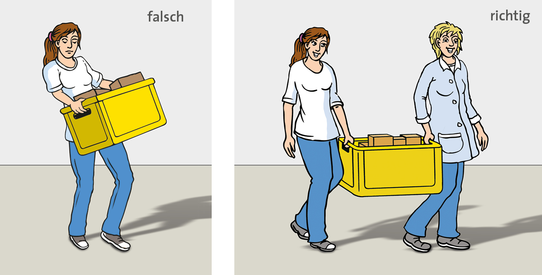 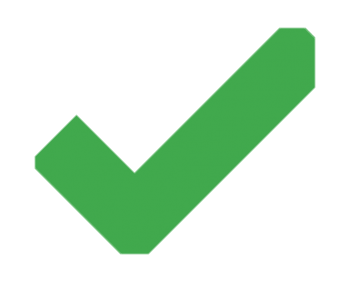 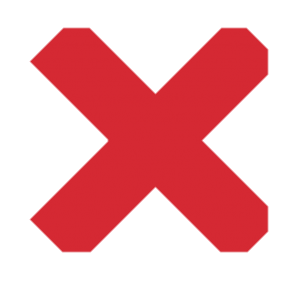 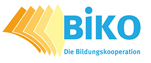 11
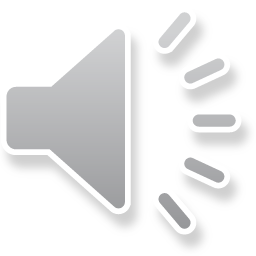 Auch beim Tragen gilt: Verwenden Sie vorhandene Hilfsmittel (Griffe beachten).
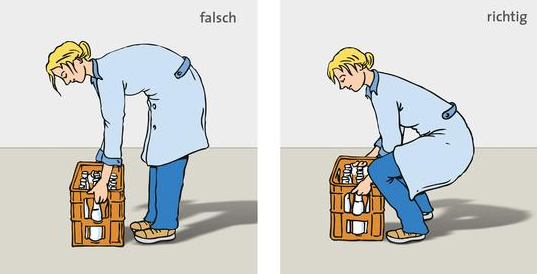 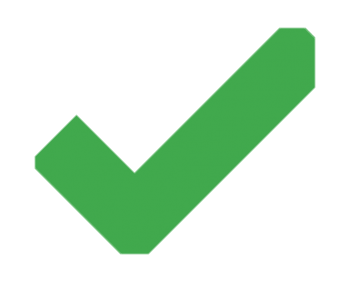 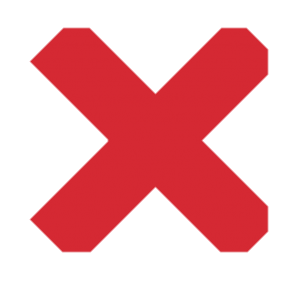 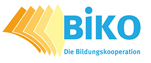 12
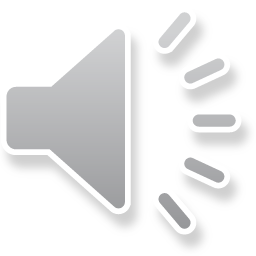 Rückenschonendes Heben und Absetzen
Rückenschonendes Tragen: Tragen Sie Lasten körpernah und gleichmäßig verteilt.
Vermeiden Sie Verdrehungen des Oberkörpers und ruckartige Bewegungen.
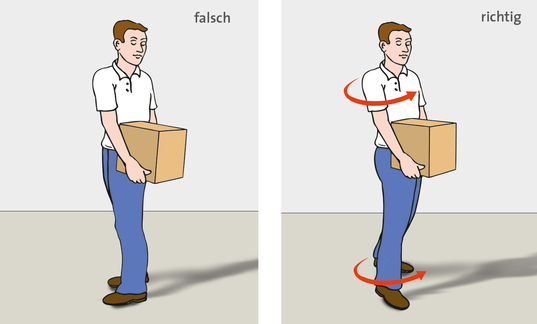 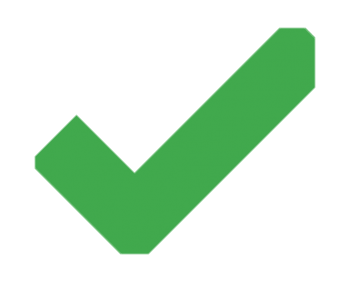 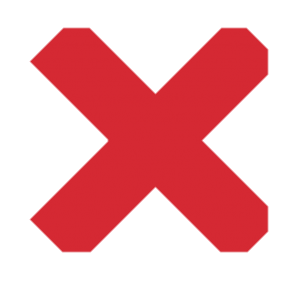 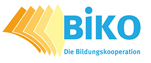 13
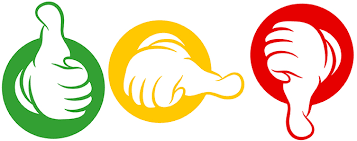 Ja          oder  Nein
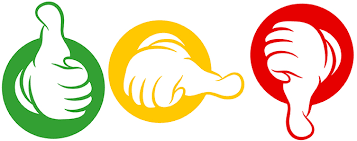 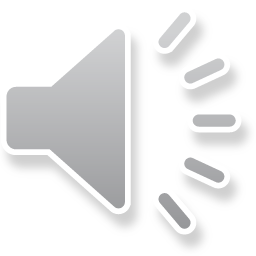 Bei  jeder Arbeit auf eine gute Arbeitshaltung achten.
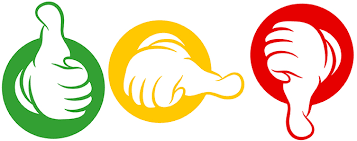 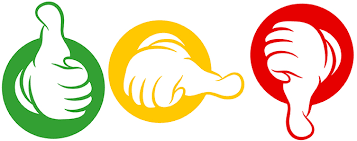 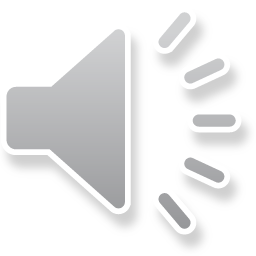 Arbeiten in gebückter, hockender oder gestreckter Haltung möglichst vermeiden.
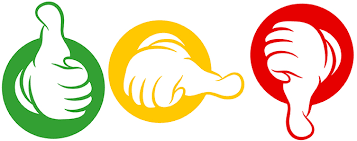 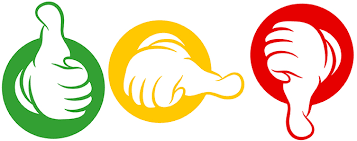 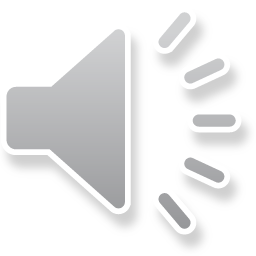 Schwere Lasten kann ich auch alleine tragen!
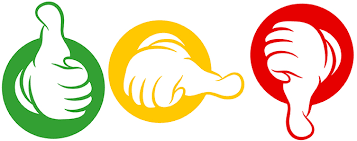 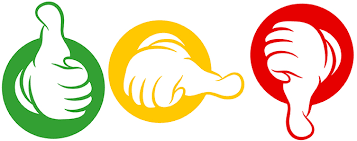 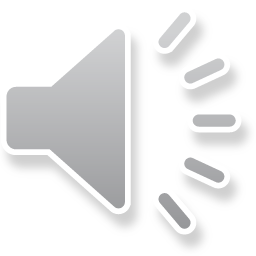 Die Größe und das Gewicht der Last ist von großer Bedeutung.
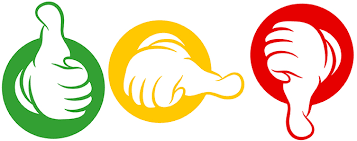 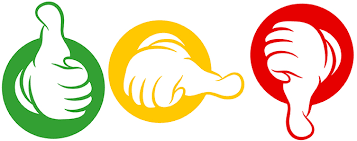 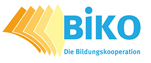 14
Sitzen
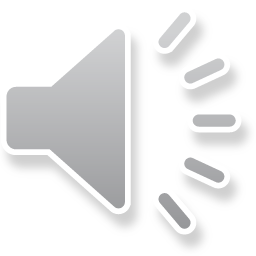 Arbeiten im Sitzen ist weniger anstrengend.
Die Arbeiten, wenn möglich im Sitzen durchführen.
Der Arbeitsstuhl sollte höhenverstellbar sein und eine Rückenlehne haben.
Nur Arbeiten, für die man viel Platz oder Kraft benötigt, werden im Stehen durchgeführt.
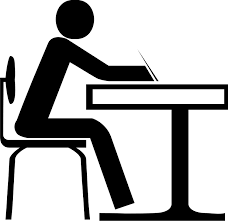 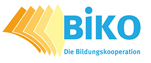 15
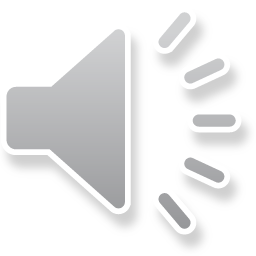 Gute Arbeitshaltung im Sitzen:
Aufrechte Haltung, gerader Rücken
Lendenwirbelsäule wird durch Stuhllehne gestützt
Oberarme hängen locker, Schultergürtel ist entspannt
Unterarme mindestens im 90° Winkel halten
Generell gilt: Ein Wechsel der Körperhaltung bringt Erleichterung und führt nicht so schnell zur Ermüdung.
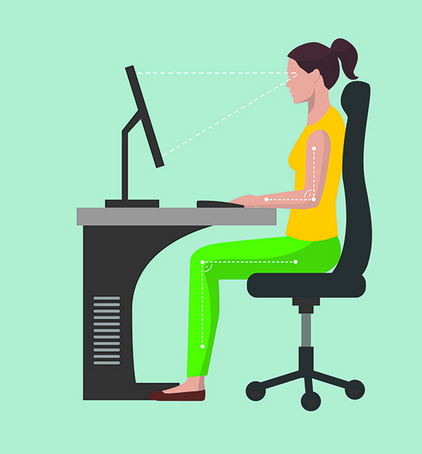 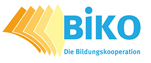 16
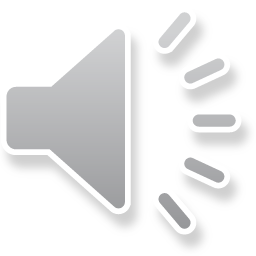 Der Körper wird schnell müde bei:
schlechter  Beleuchtung, Lärm, häufiger Unterbrechung, Hetze und Konflikten
Lange andauernder oder einseitiger körperliche Belastung
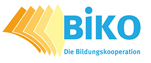 17